Du paysan à l’agriculteur
Un projet politique et professionnel
Années 40 : 
    des idées communautaires émergent

Le monde agricole écoute, observe. 

Après guerre : la rencontre 

Une réflexion initiée au sein de la JAC 

La motorisation et la vie communautaire 
     pour affronter le changement	
     René Colson « Motorisation et avenir rural »
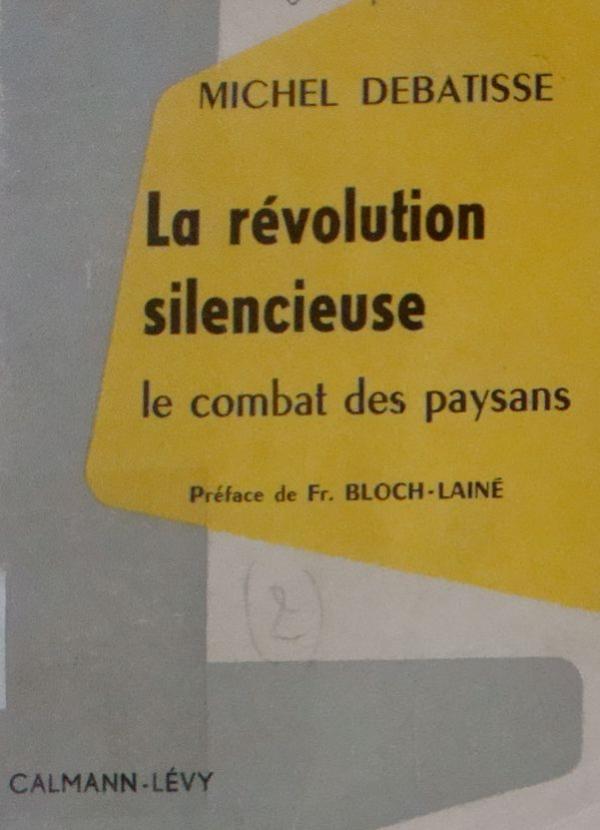 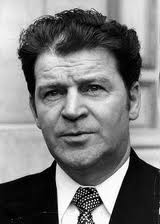 Pole de la représentation privée
Animateur, conseiller, directeur dans un syndicat
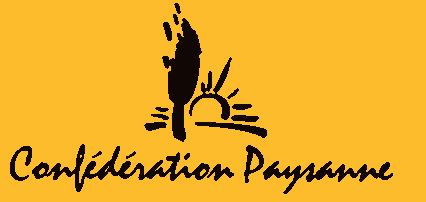 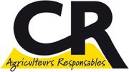 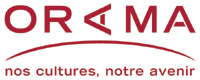 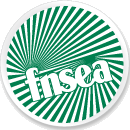 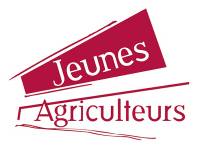 Chargé d’études 
ou de projet
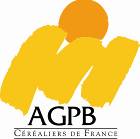 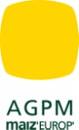 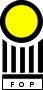 Chargé de clientèle agricole
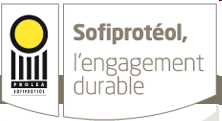 SYNDICALISME
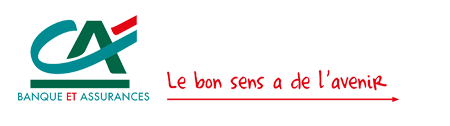 Dimension
spécialisée
Dimension
sociale
CREDIT
Ingénieur de recherche
DEVELOPPEMENT AGRICOLE
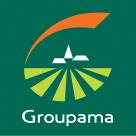 Dimension généraliste
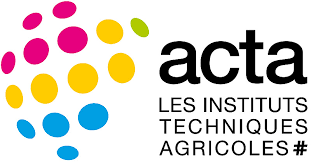 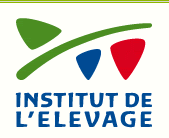 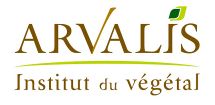 Dimension
technique
Dimension 
économique et financière
MUTUALITE
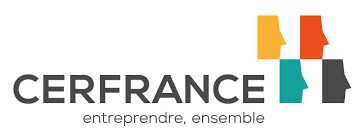 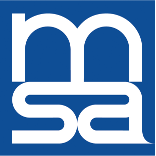 COOPERATION
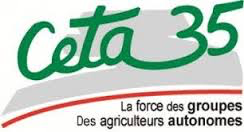 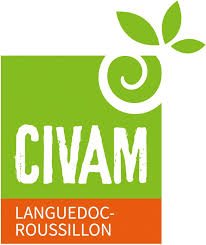 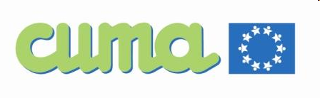 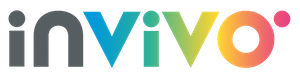 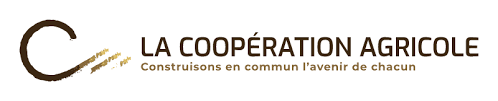 Conseiller agricole
Technico-commerciaux
Conseiller 
en développement agricole et rural
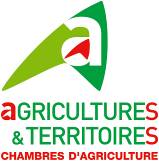 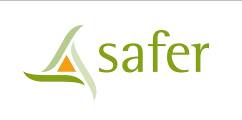 Pole de la représentation publique
France : 430 700 exploitants agricoles (2016, Ministère de l’Agriculture)
 Dix fois moins qu’il y a un siècle
 Un nombre qui a baissé de moitié en 25 ans
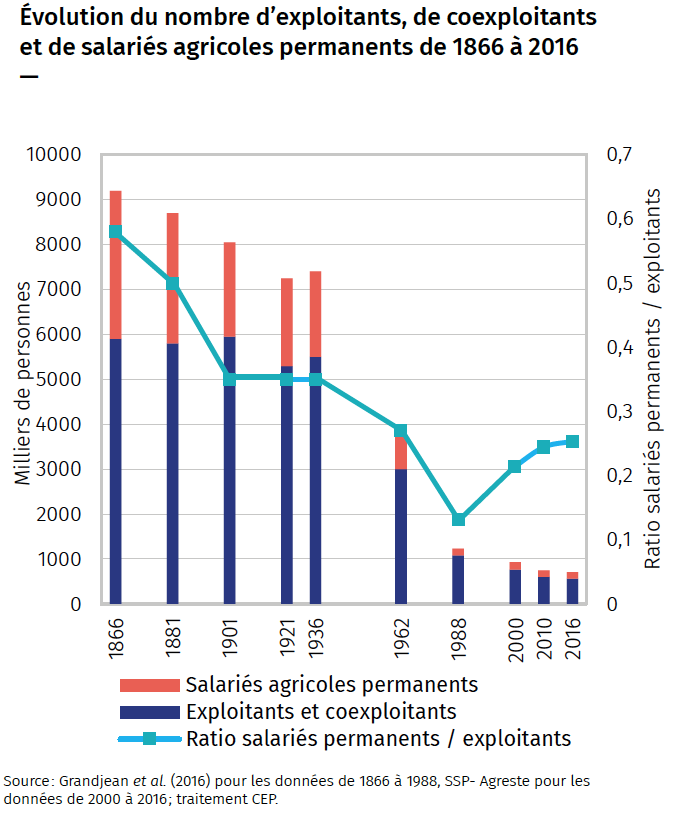 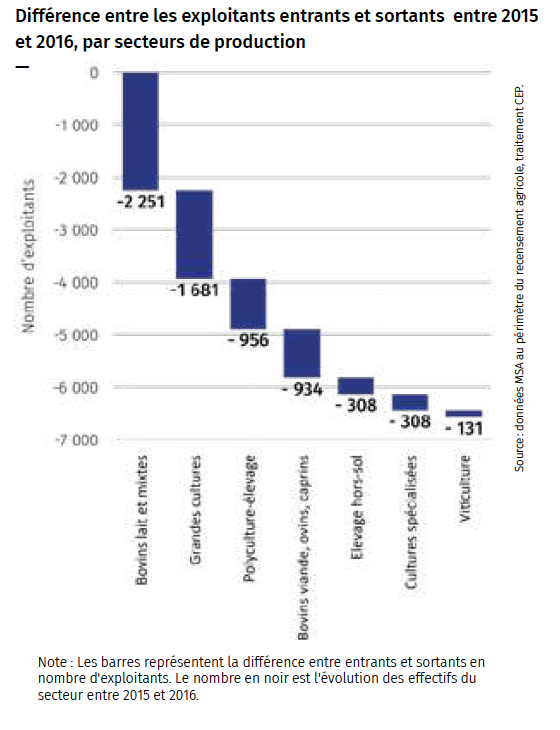 Un agriculteur sur 3 n’est pas remplacé
     Un taux de renouvellement qui décline (68% en 2016)

1/3 des exploitants en âge de prendre la retraite n’ont pas de successeur connu
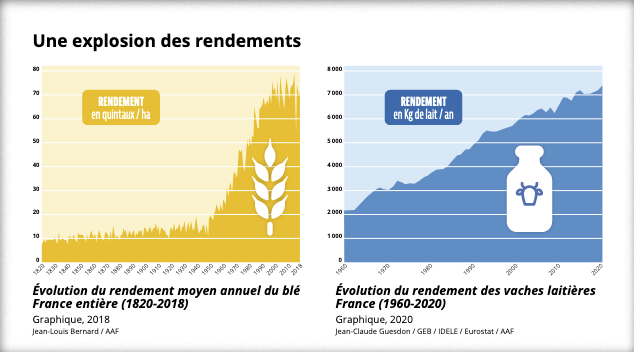 Abstraction / Financiarisation
Abstraction / Financiarisation
sociétaire
par délégation
spécialisée
« par délégation »
financière
Pluriactive
territoriale
« financière »
La « Famille »
souverainiste
La « Firme »
paysanne
paysanne
Précarisée
migrante
paupérisée 
sédentaire
La « Subsistance »
Sans terre
prolétarisée
Précarisation / Assujettissement
UN ECLATEMENT, DEUX PROCESSUS
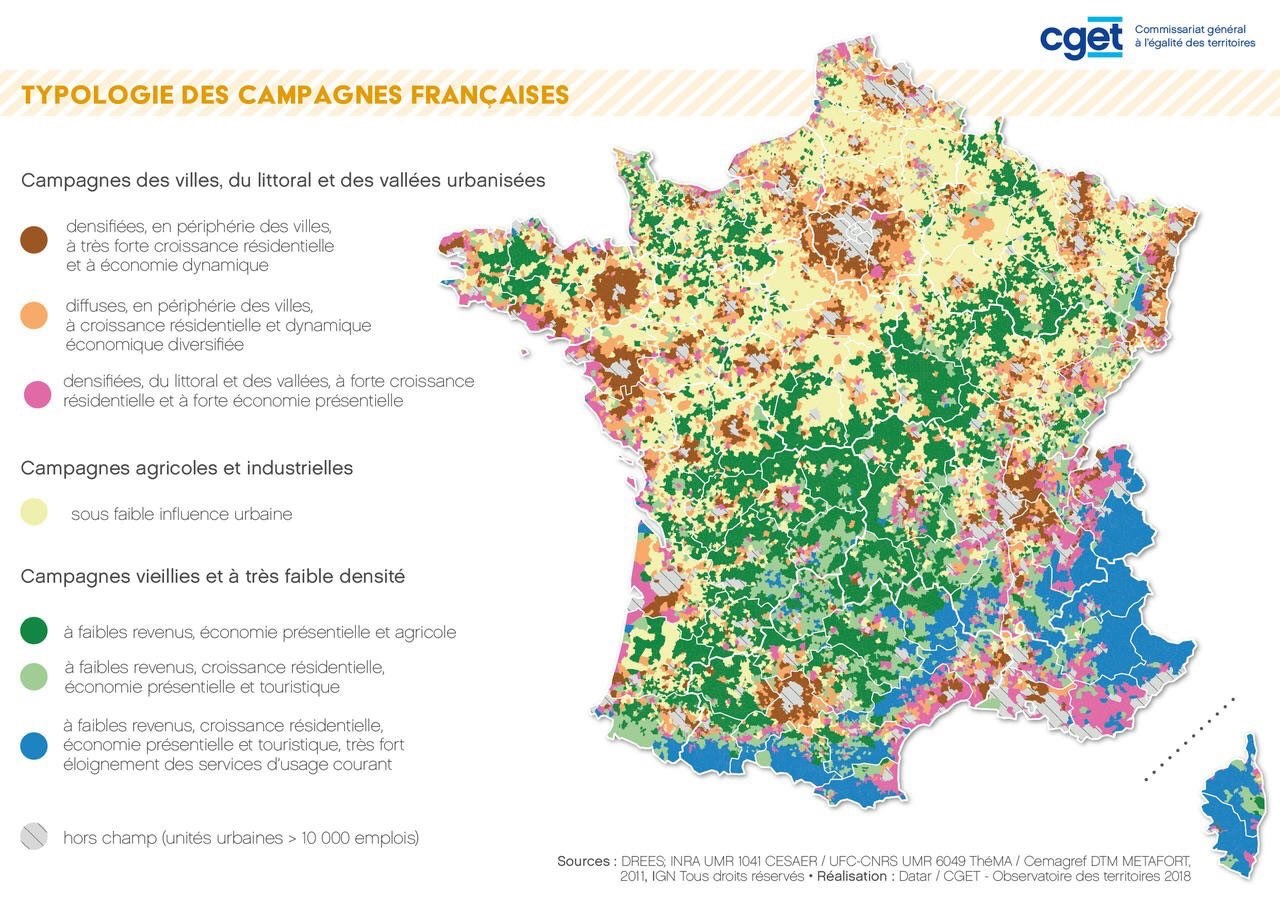 Le retournement de l’exode 
     
  Des campagnes désirées
  versus le choc des rationalités

  Une position sociale
  qui ne va pas de soi